NOTILUS – Nantes Université
NOTILUS – Nantes Université
Pour qui ? 
Agent Nantes Université qui partent en mission sur n’importe quel crédit 
Agent non Nantes Université qui partent sur des crédits Nantes Université 

Modes opératoires disponibles sur le wiki LS2N + intranet de Nantes Université
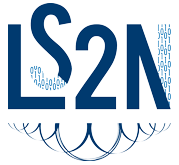 1
[Speaker Notes: Utiliser plusieurs points, si nécessaire.]
NOTILUS – Nantes Université
NOTILUS – Nantes Université
Nouvelle politique mission NU 
Utilisation du train si le temps de trajet est inférieur ou égal à 7h
2nde classe obligatoire si temps de trajet est inférieur à 4h
Véhicule personnel en dernier recours et remboursement sur tarif SNCF 2ème classe 
Forfait repas en France : 20€ 
Hébergement
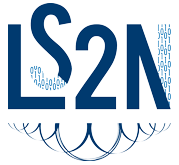 2
[Speaker Notes: Utiliser plusieurs points, si nécessaire.]
NOTILUS – 1ère connexion
NOTILUS – Nantes Université
Se connecter à Notilus avec ses identifiants NU
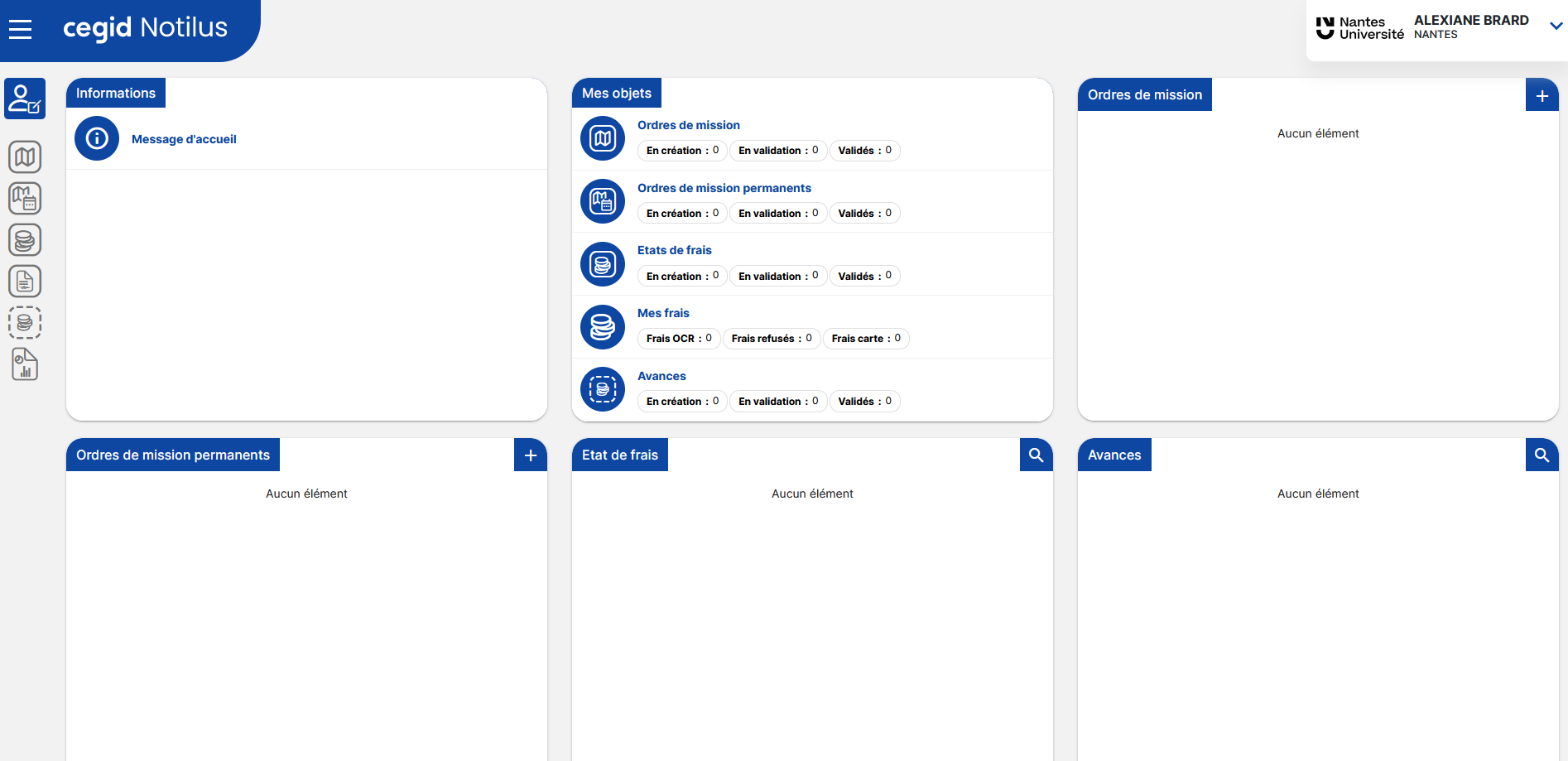 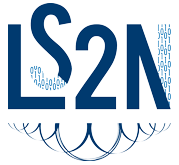 3
[Speaker Notes: Utiliser plusieurs points, si nécessaire.]
NOTILUS – 1ère connexion
NOTILUS – Nantes Université
Mettre son profil à jour
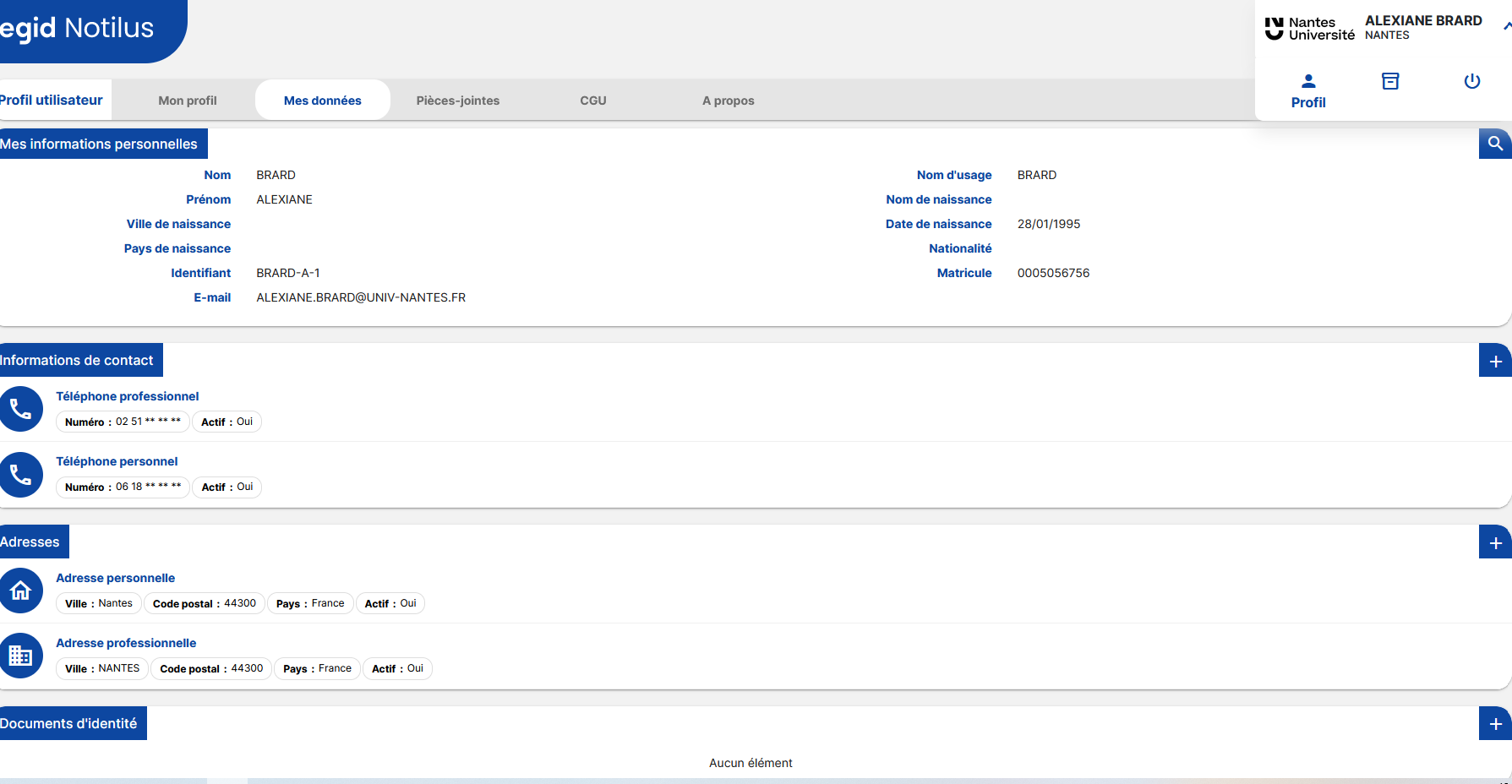 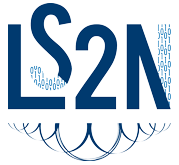 4
[Speaker Notes: Utiliser plusieurs points, si nécessaire.]
NOTILUS – Nantes Université
NOTILUS – Nantes Université
Partir en mission
Faire une demande de mission sur le portail mission LS2N 
Une fois la demande validée 
Si agent non NU, je ferai la mission sur Notilus 
Si agent NU : se connecter sur NOTILUS et faire sa mission
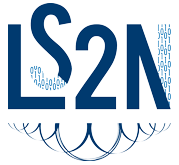 5
[Speaker Notes: Utiliser plusieurs points, si nécessaire.]
NOTILUS – Nantes Université
NOTILUS – Nantes Université
Les points importants 
Ajouter un numéro de téléphone pro
Respecter la casse dans l’objet : 
LS2N-Equipe-Nom-Objet
Faire sa demande de mission sur le portail LS2N
Connaître la ligne budgétaire
Ne pas se tromper entre l’OM sans frais et avec frais
Accepter les fenêtres pop-up pour accéder à GOELETT
Attention aux délais de validation des réservations FCM
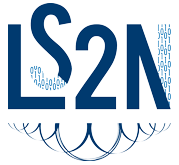 6
[Speaker Notes: Utiliser plusieurs points, si nécessaire.]
NOTILUS – Nantes Université
NOTILUS – Nantes Université
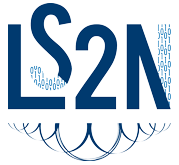 7
[Speaker Notes: Utiliser plusieurs points, si nécessaire.]